Food Production
Starter: Read through the candidate aims for the module and highlight the key language found within the text.
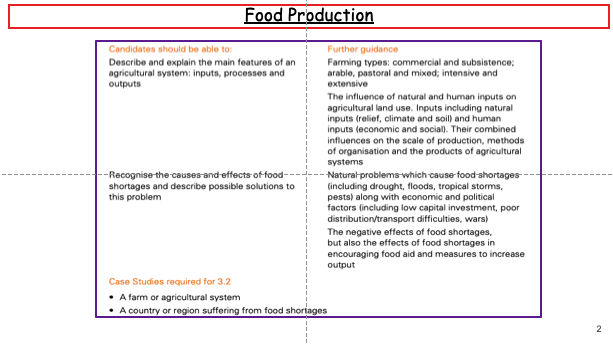 Language for learning: Agriculture: the science or practice of farming, including cultivation of the soil for the growing of crops and the rearing of animals to provide food, wool, and other products.
Challenge: Can you make your own learning objective and outcomes for these modules?
Food Production
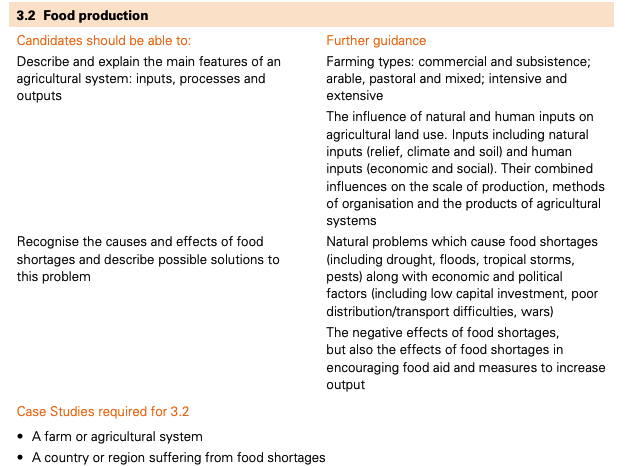 2
Case Study: Intensive rice production in the lower Ganges Valley
Demo: Turn to page 186 and complete you case study sheet.
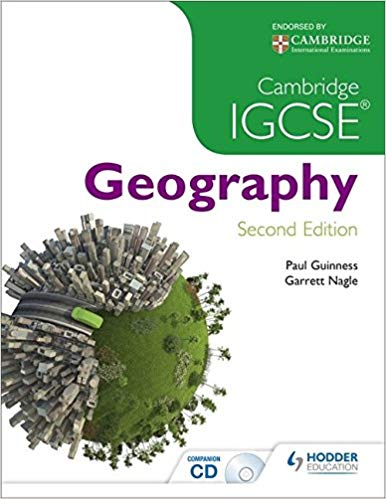 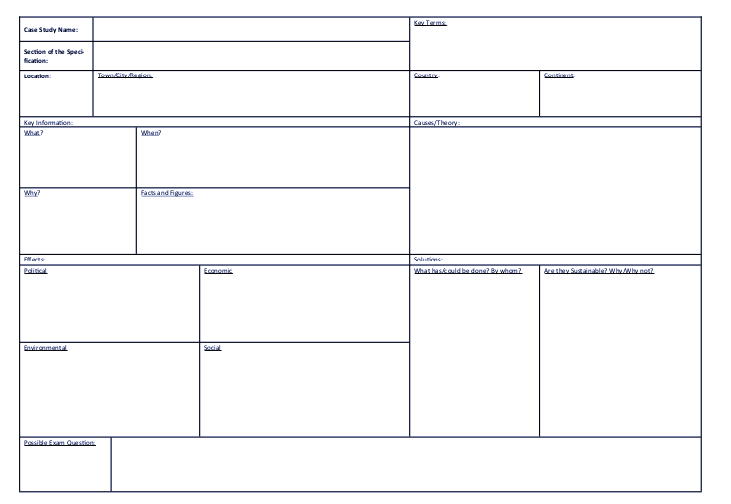 [Speaker Notes: Location: Lower Ganges Valley, India, and Bangladesh, the Ganges basin is India’s most agriculturally productive area and part of one of the most populated countries in the world, Bangladesh.
 
Key terms: Padi-field, monsoon rains, (pre-modern) intensive farming, terrace
 
Extra Info: Situation allows for two crops to be grown a year due to an average temperature of 21 degrees all year round and monsoon rainfall of about 2000mm allows for cost-efficient agriculture. Not to mention alluvial soils provide nutrients and a dry period allows for simple harvesting.

The farming system: Padi-fields are flooded with water from the irrigation system (gravity canals) using water from the monsoon rains. The water is then filled with livestock of another kind like fish. Water buffalo are also used in the process since their manure is used as domestic fuel. Once it is time to harvest the water is drained and it is harvested in a process called pre-modern intensive farming it takes an average of 2000 hours to farm 1 hectare.]
Food Production
Plenary: Review your learning. Have you got all the information required to be able to complete the learning objectives.
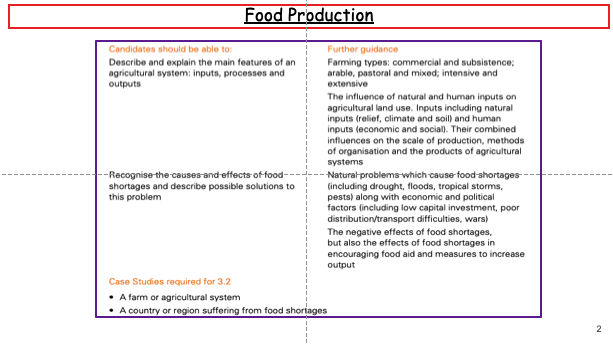 Language for learning: Agriculture: the science or practice of farming, including cultivation of the soil for the growing of crops and the rearing of animals to provide food, wool, and other products.